«Семейный детский сад»  структурное подразделение МАДОУ д/с № 439
Галкина Людмила Николаевна, старший воспитатель, высшая квалификационная категория
«СЕМЬ - Я   и  детский  сад»  новая  форма  дошкольного   образования  с  практической   реализацией   индивидуального  подхода
Цель. Внедрение  эффективной  модели новых форм дошкольного образования, способствующих  разностороннему развитию детей из многодетных семей, не посещающих дошкольные образовательные учреждения.
Задача – обеспечить всем  детям   равные  стартовые  возможности  для  поступления  в  школу.
Алгоритм организации Семейного детского сада
Встреча и беседа с родителями
Обследование жилищно-бытовых условий и условий для образовательного процесса
Заявление на открытие городской экспериментальной площадки на базе МАДОУ
Передача документов в управление образованием района
Передача документов в управление образования мэрии города
Приказ ГУО
Приказ по МАДОУ
Приём документов на детей (карточки)
Алгоритм организации Семейного детского сада
Трудоустройство одного из родителей (документы: сан.книжка, паспорт, документы об образовании, трудовая книжка, свидетельства о рождении на всех детей, пенсионное свидетельство, ИНН). 
Родитель-воспитатель проходит инструктажи, знакомится с должностной инструкцией, с условиями трудового договора
Заключение договора между МАДОУ и родителем-воспитателем
Штатное расписание
Тарификация
Заявление на увеличение лимитов (минимальная оплата труда)
Нормативно-правовая  база, определяющая взаимодействие детского сада с «Семейным детским садом»
Приказ Главного управление образования мэрии города Новосибирска от 24.08.2009 года № 363 «О создании городской экспериментальной площадке по отработке модели «семейного детского сада»
Акт обследования условий для организации воспитательно-образовательного процесса «семейного детского сада», выявление жилищно-бытовых условий.
Приказ руководителя МБДОУ- детским садом об открытии «семейного детского сада»;
Договор между МКДОУ – детским садом и родителем-воспитателем «семейного детского сада»;
Нормативно-правовая  база, определяющая взаимодействие детского сада с «Семейным детским садом»
Трудовой договор с родителем-воспитателем «семейного детского сада»; 
Инструктаж: «По охране жизни и здоровья детей», «По противопожарным мероприятиям», «по антитерроризму и гражданской обороне», «охрана труда»;
 Документы на детей, зачисленных в «семейный детский сад» (путёвка, медицинская карта, прививочная карта, свидетельство о рождении, паспорт одного из родителей, свидетельство многодетной семьи);
 Документы воспитателя «семейного детского сада» (медицинская книжка, трудовая книжка, документы об образовании, ИНН, пенсионное страховое свидетельство, справка об отсутствии судимости).
Наши партнёры
Главное  управление образования мэрии города  Новосибирска
Управление образованием администрации Дзержинского района  города  Новосибирска
МБОУ СОШ № 197, ДШИ № 14
Органы  социальной  защиты  населения  Дзержинского  района  города  Новосибирска
Что даёт реализация модели «Семейный детский сад»
трудоустройство многодетных родителей с предоставлением  полного  социального  пакета
сохранение института семьи и семейного воспитания
решение проблемы доступности дошкольных учреждений
материальная поддержка семей
Организация  питания:
ознакомление  родителей  с  нормами выдачи  продуктов, с технологией приготовления  блюд, особенностями детского  питания;
разработка  перспективного  меню  для  семейного детского  сада и  на  его основе выдача продуктов в  соответствии  с  СанПиН и нормативом  финансирования  из  городского  бюджета  на  содержание детей  сотрудников ДОУ;
утверждение  графика выдачи  продуктов по  акту
Педагогическая, коррекционная, психологическая и    медицинская  поддержка  воспитателей «семейных детских садов»
Первичные консультации с новыми сотрудниками об особенностях организации развивающей предметно-пространственной среды, образовательной и совместной деятельности детей и взрослых.
Консультация по соблюдению норм СанПиНа
Методическая помощь новым воспитателям в виде комплекта методической литературы, распорядком дня, расписанием образовательной деятельности
Консультирование воспитателей учителем-логопедом, педагогом-психологом и др. специалистами посредством Интернета или при непосредственном посещении
Воспитатели семейных детских садов понимают важность формирования культурно-гигиенических навыков
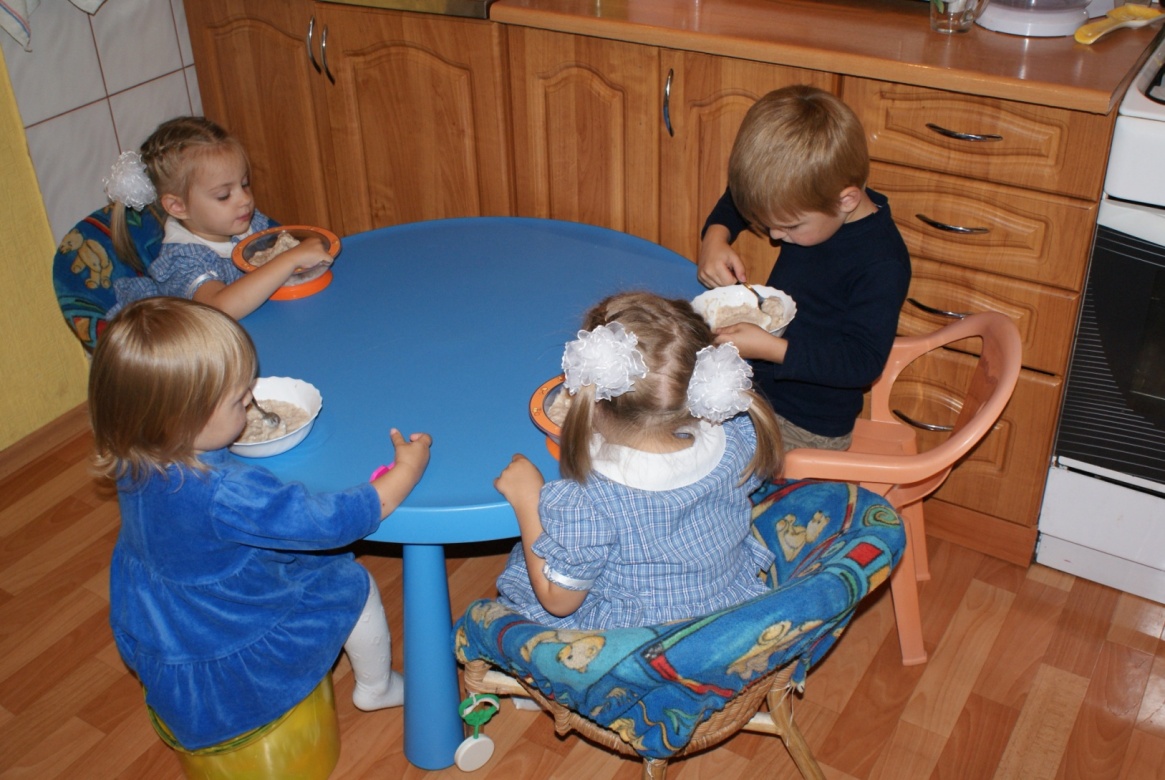 Дети охотно трудятся
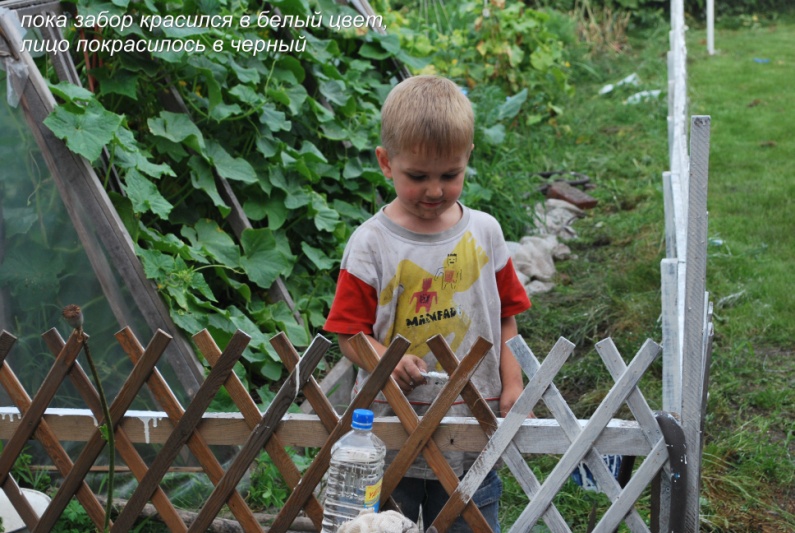 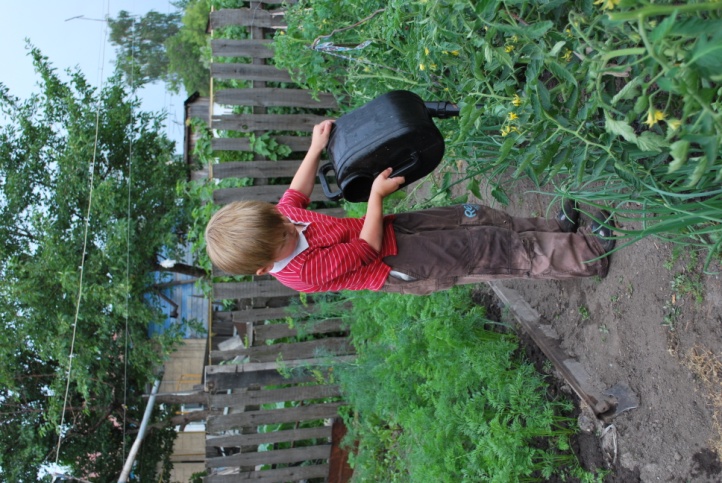 Осуществляется образовательная деятельность
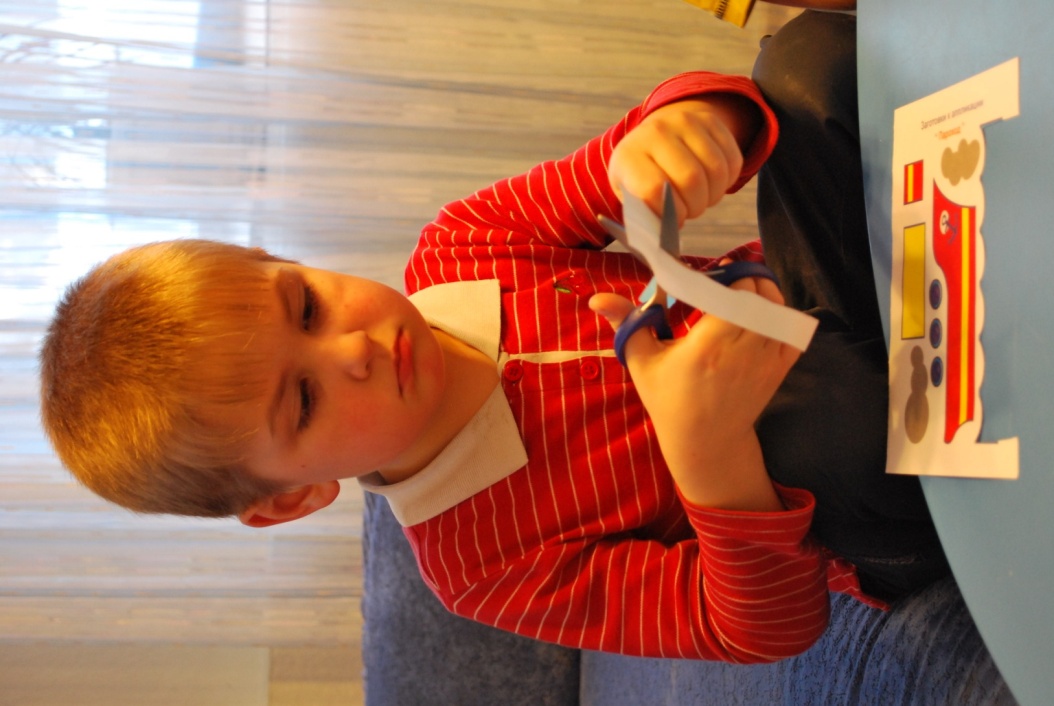 Если что-то 
не получается, мама или папа всегда рядом…
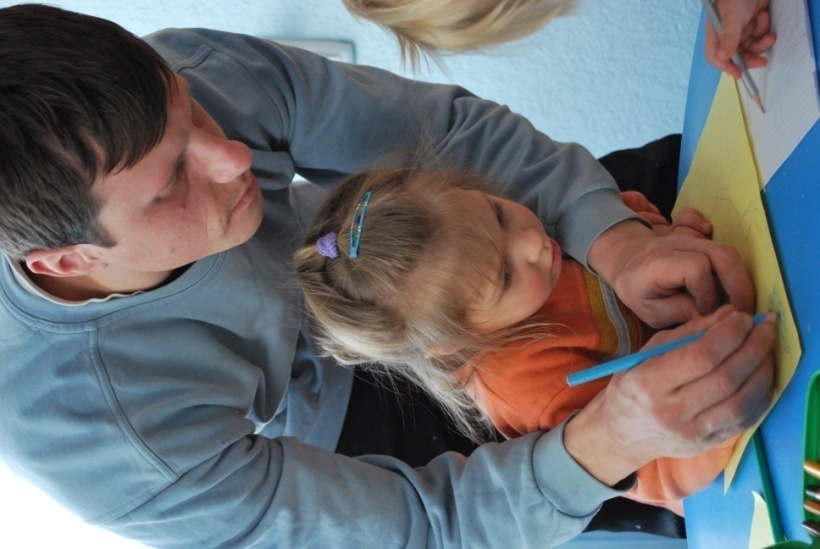 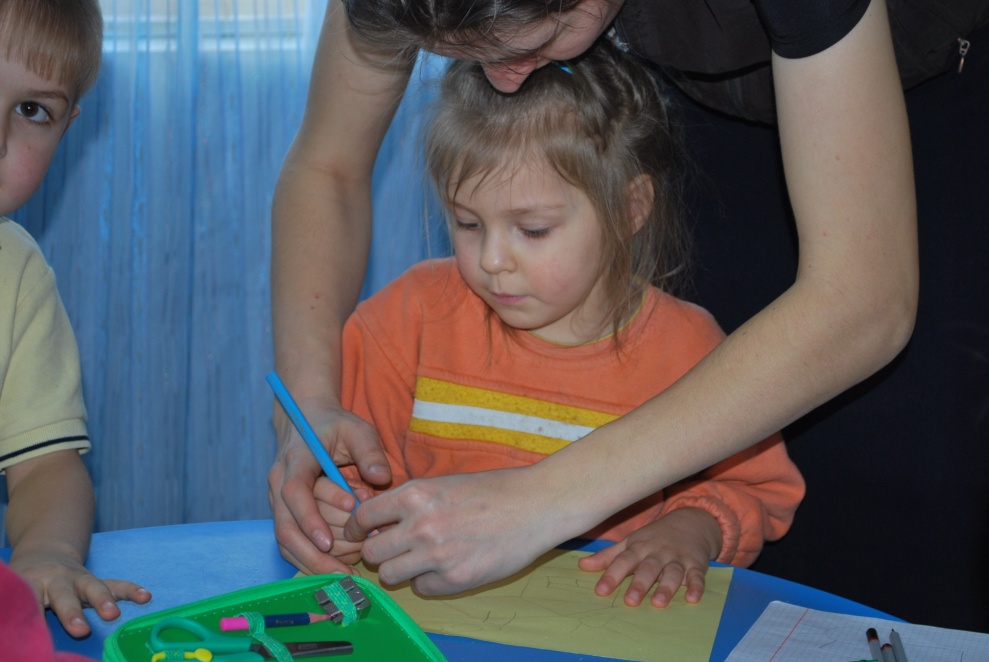 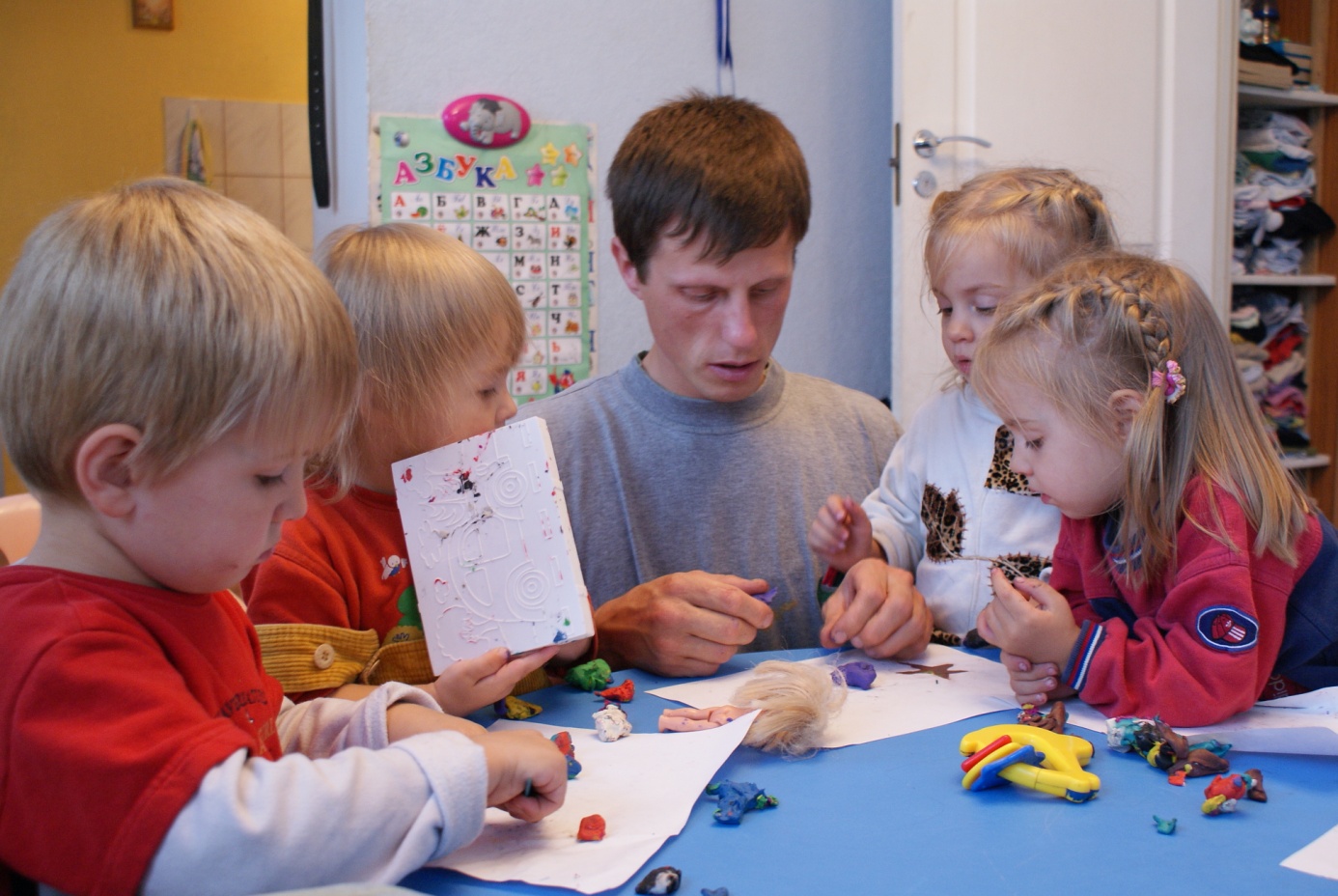 Есть место шуткам и юмору
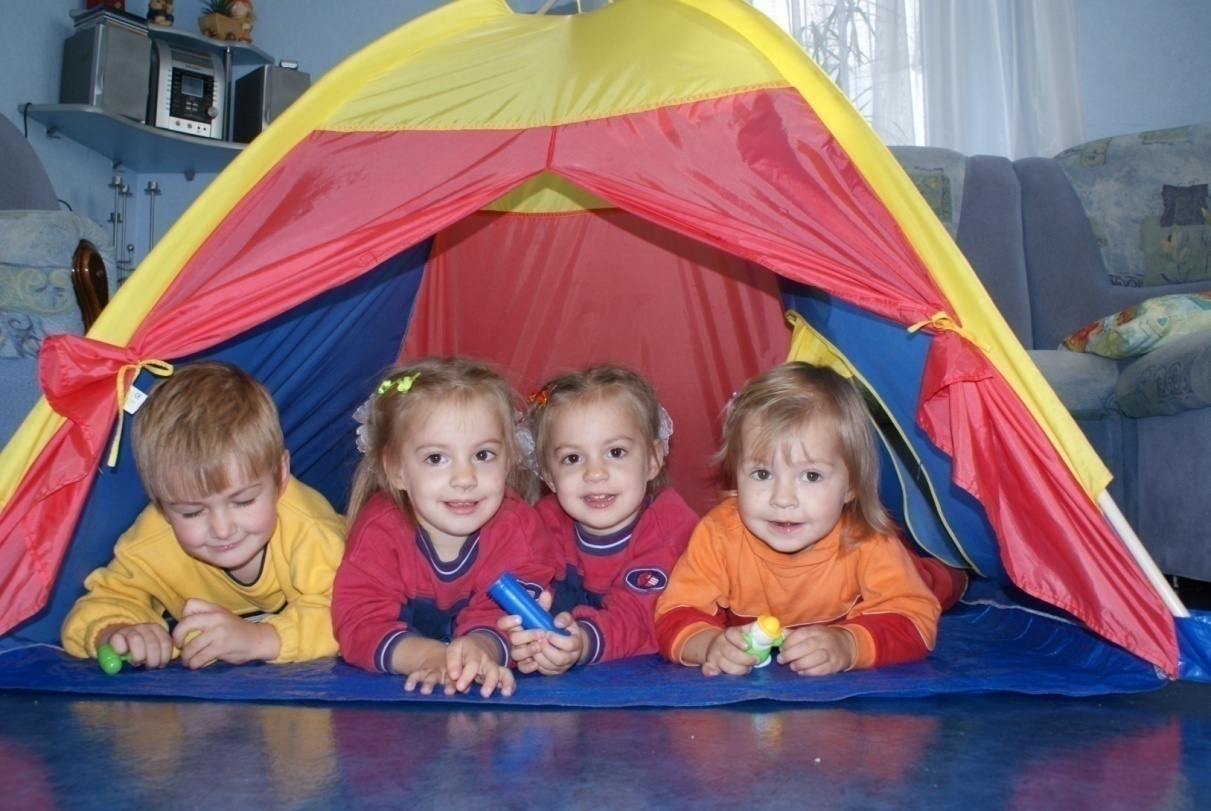 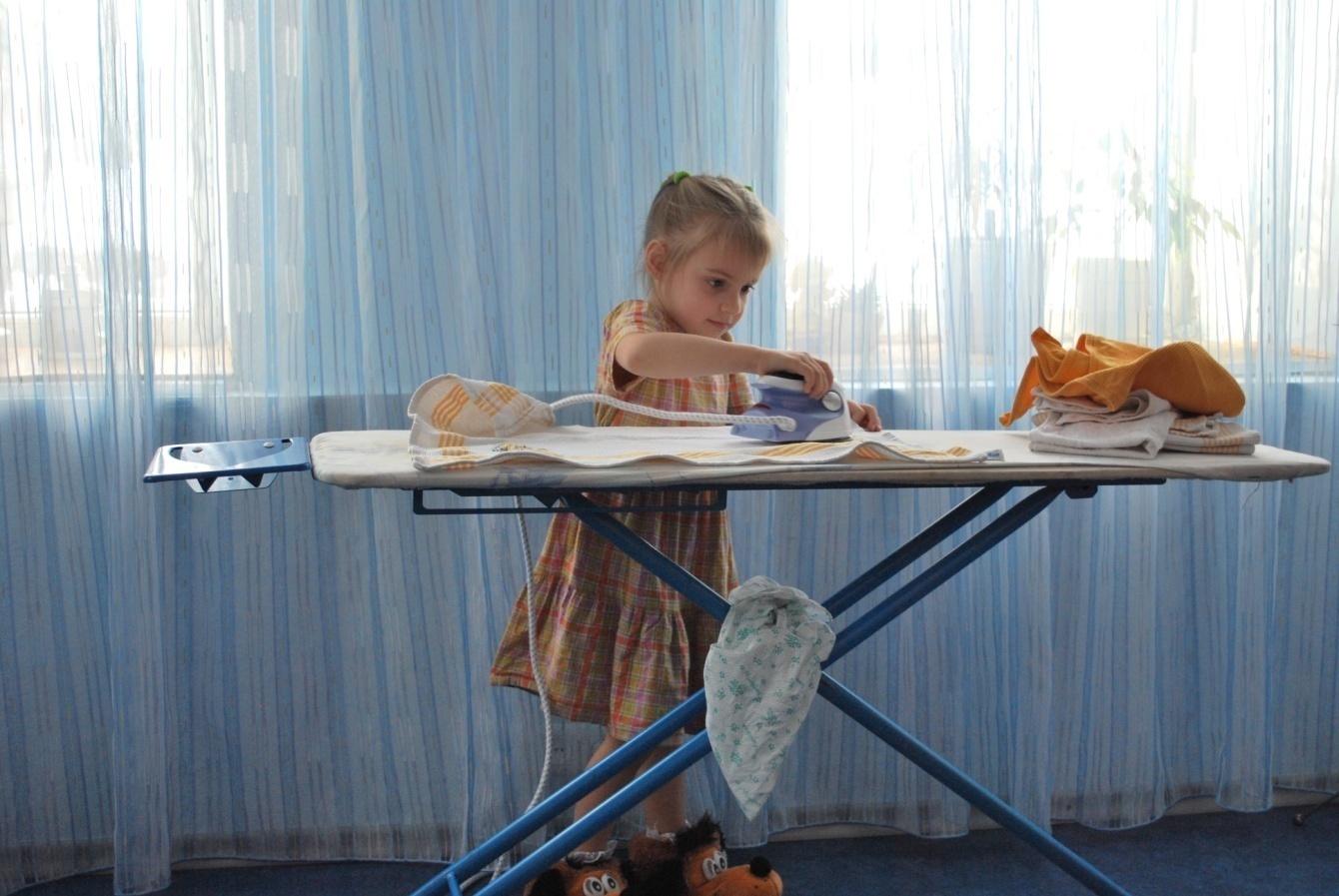 И труд и ОБЖ
Воспитатели семейных детских садов – наши сотрудники и члены профсоюзной организации, поэтому мы выезжаем к их детям со сладкими подарками
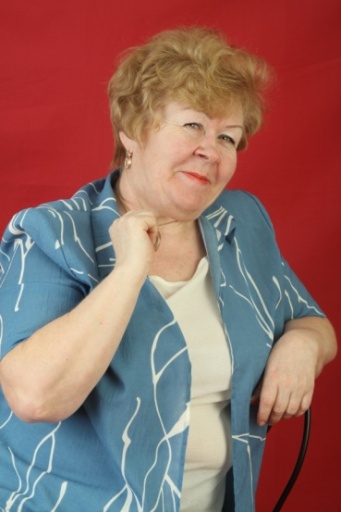 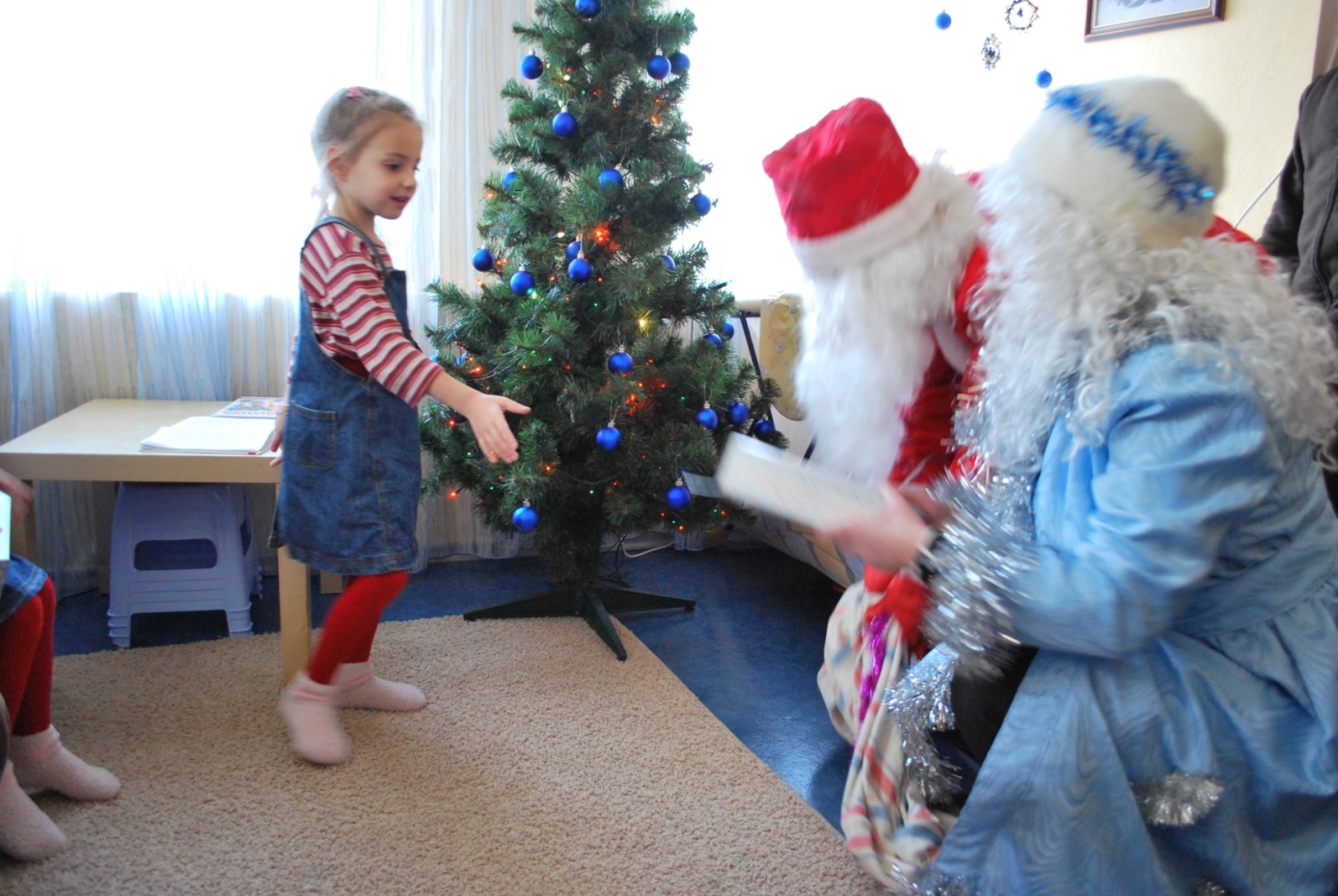 ПЕРСПЕКТИВЫ
Расширение сети «семейных детских садов»
Повышение профессиональной компетентности воспитателей-родителей: 
            - профессиональная переподготовка;        
            - дистанционные курсы;
            -курсы по повышению педагогической компетентности
 Аттестация воспитателей-родителей
Привлечение воспитателей-родителей к организации творческих конкурсов и мероприятий, организуемых в МАДОУ, участие в интернет-конкурсах.